Please Note…
Please make sure your Start Video is OFF when logging into the WebEx platform. 
Here is what it should look like 




ALSO

It is NORMAL to not hear any sound until the webinar starts at 12:00 noon EST. 

Your phone line is muted, but you can always chat to the host, BJ Schwartz, if you have any questions or concerns during this time.
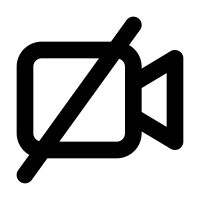 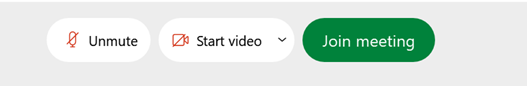 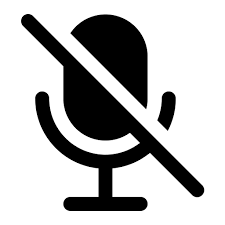 Presented by Partners in Medical Education, Inc. 2021
1
Successful Planning and Tracking of Scholarly Activity
Heather Peters, M.Ed, Ph.D
Grace Brannan, Ph.D
Introducing Your Presenters…
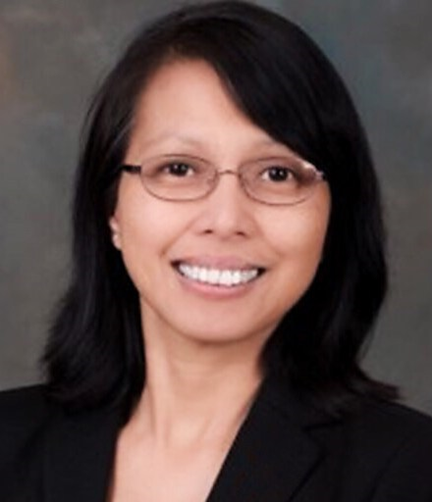 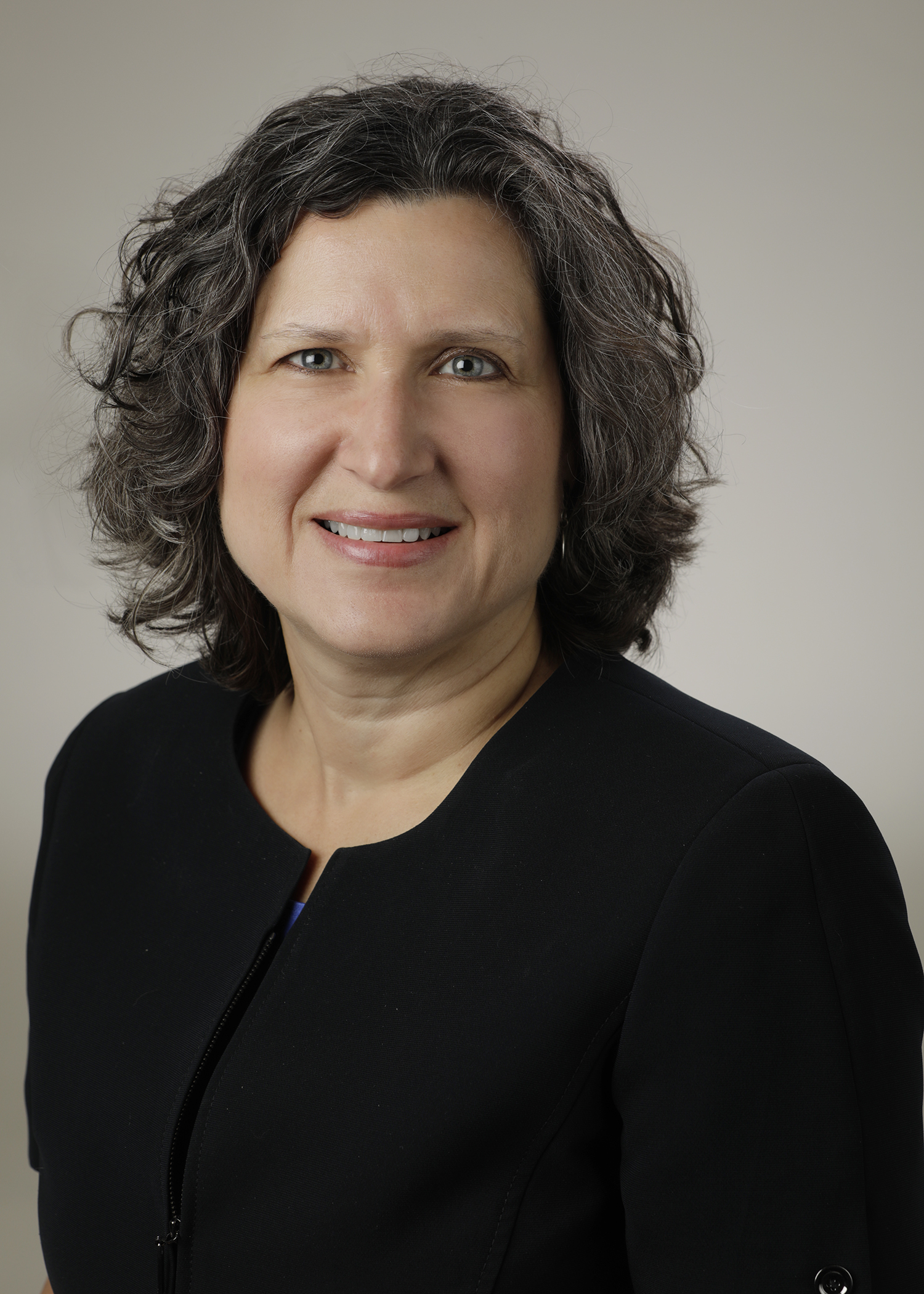 Heather Peters, M.Ed., Ph.D
GME Consultant
Grace Brannan, Ph.D
GME Consultant
Expertise in project management and tracking outcomes across the GME environment
Advised multiple programs and institutions on how to resolve scholarly activity citations
Developed GME strategic plans which included scholarly activity component
Presented by Partners in Medical Education, Inc. 2021
3
LEARNING OBJECTIVES
DISCUSS recommended outcomes for scholarly activities
OUTLINE elements for planning a robust scholarly activity environment
DESCRIBE the challenges for tracking scholarly activities
OUTLINE the solutions remediating the challenges
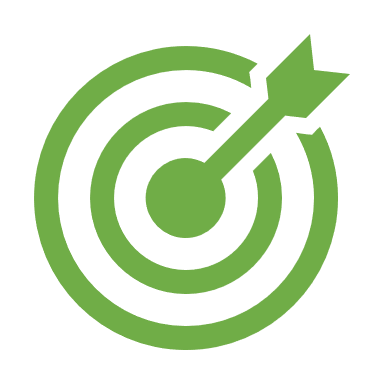 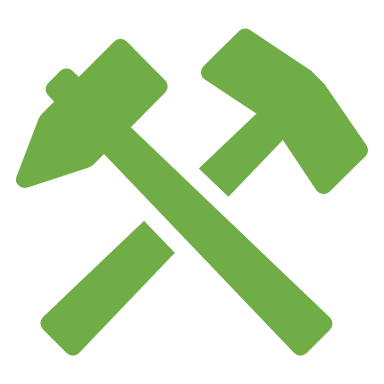 ACGME table for scholarly activity requirements by specialty
Email templates for obtaining faculty and trainee scholarly activity for ADS updates
Table of Scholarly activities for ADS updates
Presented by Partners in Medical Education, Inc. 2021
4
Scholarly Activity Outcomes
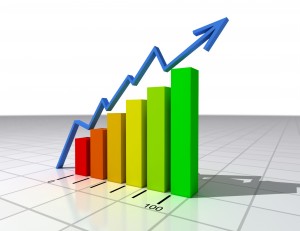 This Photo by Unknown Author is licensed under CC BY
Presented by Partners in Medical Education, Inc. 2021
5
What does the ACGME Expect for Faculty?
Depends on your specialty…
(1) faculty participation in grand rounds, posters, workshops, quality improvement presentations, podium presentations, grant leadership, non-peer-reviewed print/electronic resources, articles or publications, book chapters, textbooks, webinars, service on professional committees, or serving as a journal reviewer, journal editorial board member, or editor; 
(2) peer-reviewed publication.
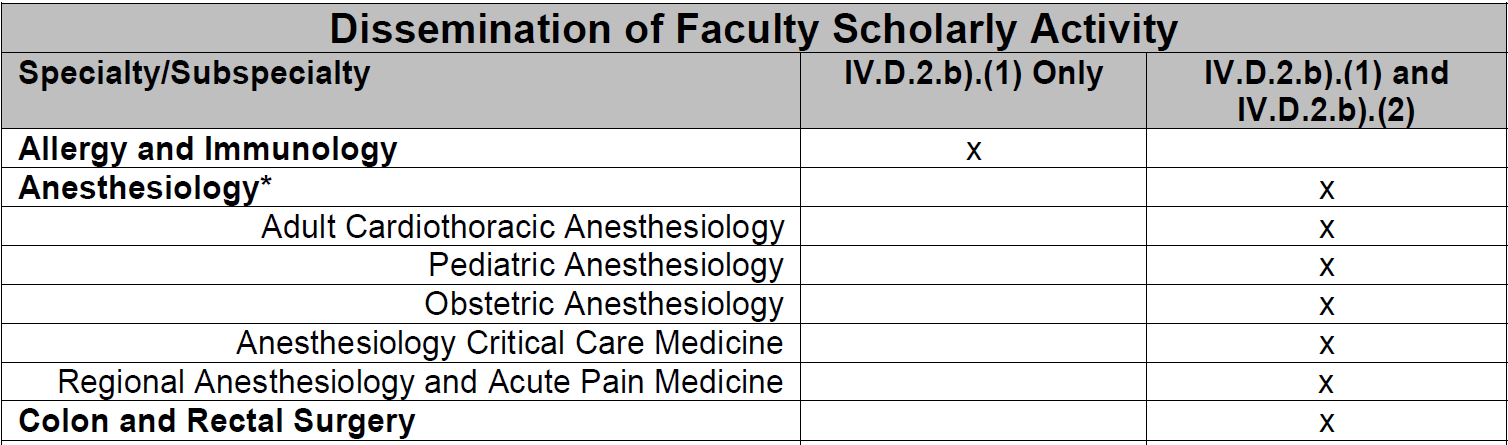 Presented by Partners in Medical Education, Inc. 2021
6
How much is enough?
Common Citation across specialties
Environment of Inquiry – “Quality Measure”

Role:
Program Director: Minimum of one project per year
Core Faculty: Minimum of one project every two years
Non-core: Minimum of one project every three years
Graduates: At least half of graduates should be producing a project during residency
Presented by Partners in Medical Education, Inc. 2021
7
Planning for Scholarly Activity
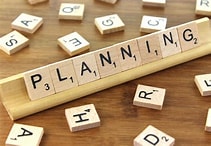 Planning by Nick Youngson CC BY-SA 3.0 Alpha Stock Images
Presented by Partners in Medical Education, Inc. 2021
8
Assess Faculty and Trainees’ Strengths and Needs
What is their scholarly background?
Who are potential scholarly champions?
Who needs assistance?
What kind of assistance is needed?
Presented by Partners in Medical Education, Inc. 2021
9
Assess the Program and Institution’s Resources
Are the resources available
Within the Program?
Within the Hospital?
From the SI?
From the hospital system?
From academic partners? 
Outside?

Do you have a budget for these resources?
Presented by Partners in Medical Education, Inc. 2021
10
GMEC Oversight
Addressed in the AIR – major responsibility of the Sponsoring Institution to support the SA of all programs
Presented by Partners in Medical Education, Inc. 2021
11
Solutions for the Challenges to Planning and Tracking Scholarly Activity
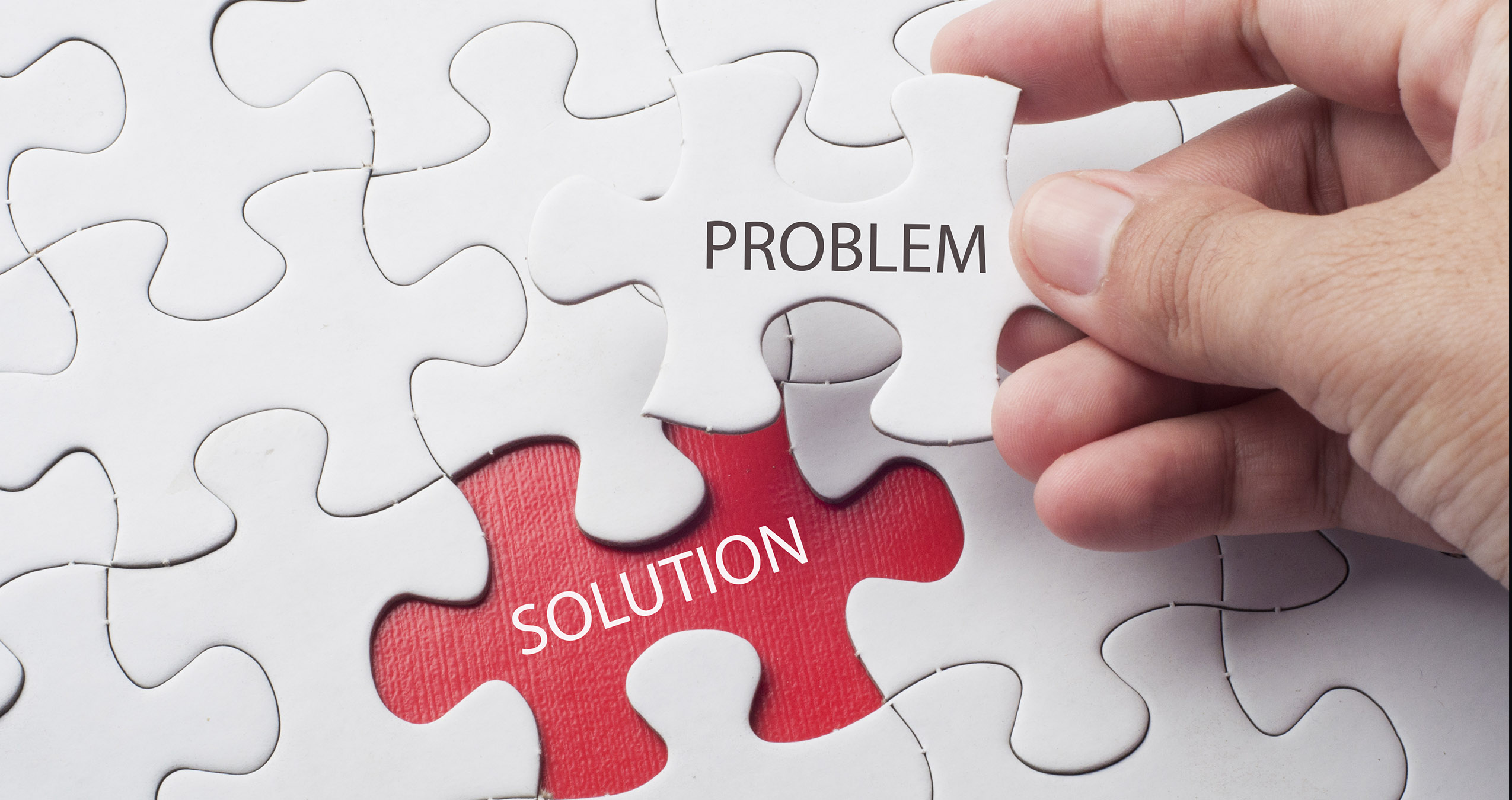 https://colpittsclinical.com/wp-content/uploads/2017/08/problem-solution-image.jpg
Presented by Partners in Medical Education, Inc. 2021
12
Annual ADS Update: Scholarly Activity
Key Points for the Program Coordinator:
Track all year (frequent reminders to faculty, faculty meeting activity)
Send emails to capture faculty data – see email templates
Share information for your faculty with your participating sites as you need their data in return
Presented by Partners in Medical Education, Inc. 2021
13
Annual ADS Update: Scholarly Activity
Key Points for the Program Director:
Program Director scholarly activity is scrutinized in all specialties – stay active
Keep faculty accountable for their scholarly activity
Faculty job description
Annual Review
Mentoring resident research
Focus energies on junior/new faculty
Encourage the development of research questions in every patient care activity (rounds, point of care)
Presented by Partners in Medical Education, Inc. 2021
14
Annual ADS Update: Scholarly Activity
Key Points for the Faculty:
Know the scholarly expectation for the specialty
Develop an area of interest
Seek out training for gaps in comfort/knowledge about scholarly activity
Be active in seeking out residents to mentor
Foster discussions with learners that ask scholarly questions
Presented by Partners in Medical Education, Inc. 2021
15
Sponsoring Institution Oversight
Special Review Component
GMEC: Determine internal numbers



AIR (Annual Institutional Review)
Track across institution (program citation report)
Needs Assessments/Planning at the Institutional Level
Have a standing SA item on their action plans
Celebrate successes
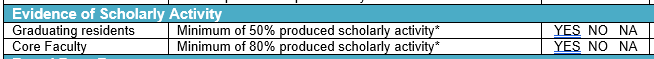 Presented by Partners in Medical Education, Inc. 2021
16
Best Practices for Boosting Scholarly Activity
Presented by Partners in Medical Education, Inc. 2021
17
Setting Strategies
Keeping the end in mind
Link efforts to ACGME requirements
Continuous education
Update all core and non-core faculty, residents, and core faculty about the ACGME requirements and how to meet those requirements
Identify external and Internal collaborators
QI Department, affiliate universities
What are doable projects?
Presented by Partners in Medical Education, Inc. 2021
18
Creating a Structure
Research Committee

Establish a GME-IRB relationship 

Shared drives to store documents

Create a tracking mechanism
Presented by Partners in Medical Education, Inc. 2021
19
Tracking Mechanisms
Keeping the end in mind
Outcomes 
Annual ADS report 
Faculty CV
Process and Progress
Tracking individual projects
Tracking individual researchers
Residency Management System
Engage your Librarian
Presented by Partners in Medical Education, Inc. 2021
20
Faculty Roster Strategies
Collaboration
As long as everyone has a significant intellectual contribution
Tracking should hit multiple endpoints
Update CV
Update annual ADS
Presented by Partners in Medical Education, Inc. 2021
21
Using PubMed to format individual outcomes
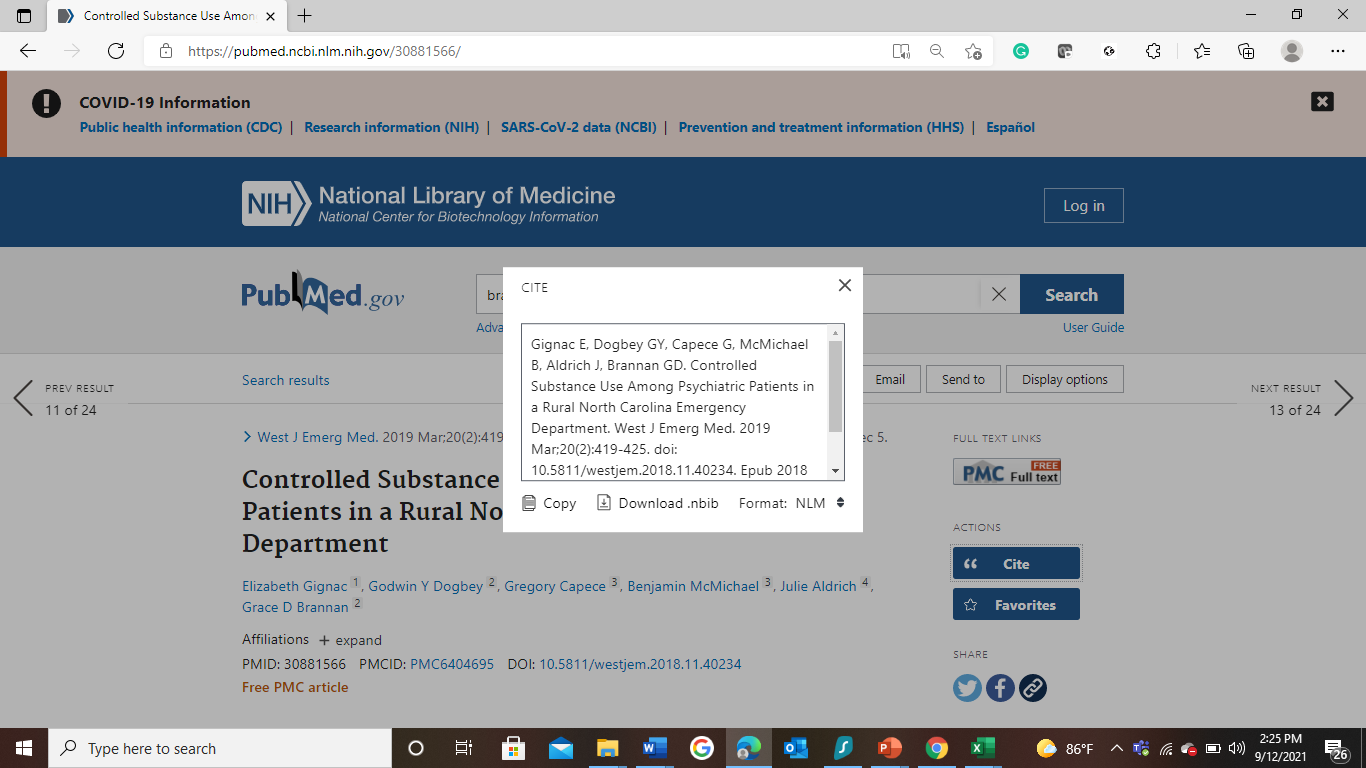 Presented by Partners in Medical Education, Inc. 2021
22
Tips for Tracking Outcomes- ADS
Presented by Partners in Medical Education, Inc. 2021
23
Tips for Tracking Outcomes-Faculty CV
Presented by Partners in Medical Education, Inc. 2021
24
Process Tracking
Presented by Partners in Medical Education, Inc. 2021
25
Resources
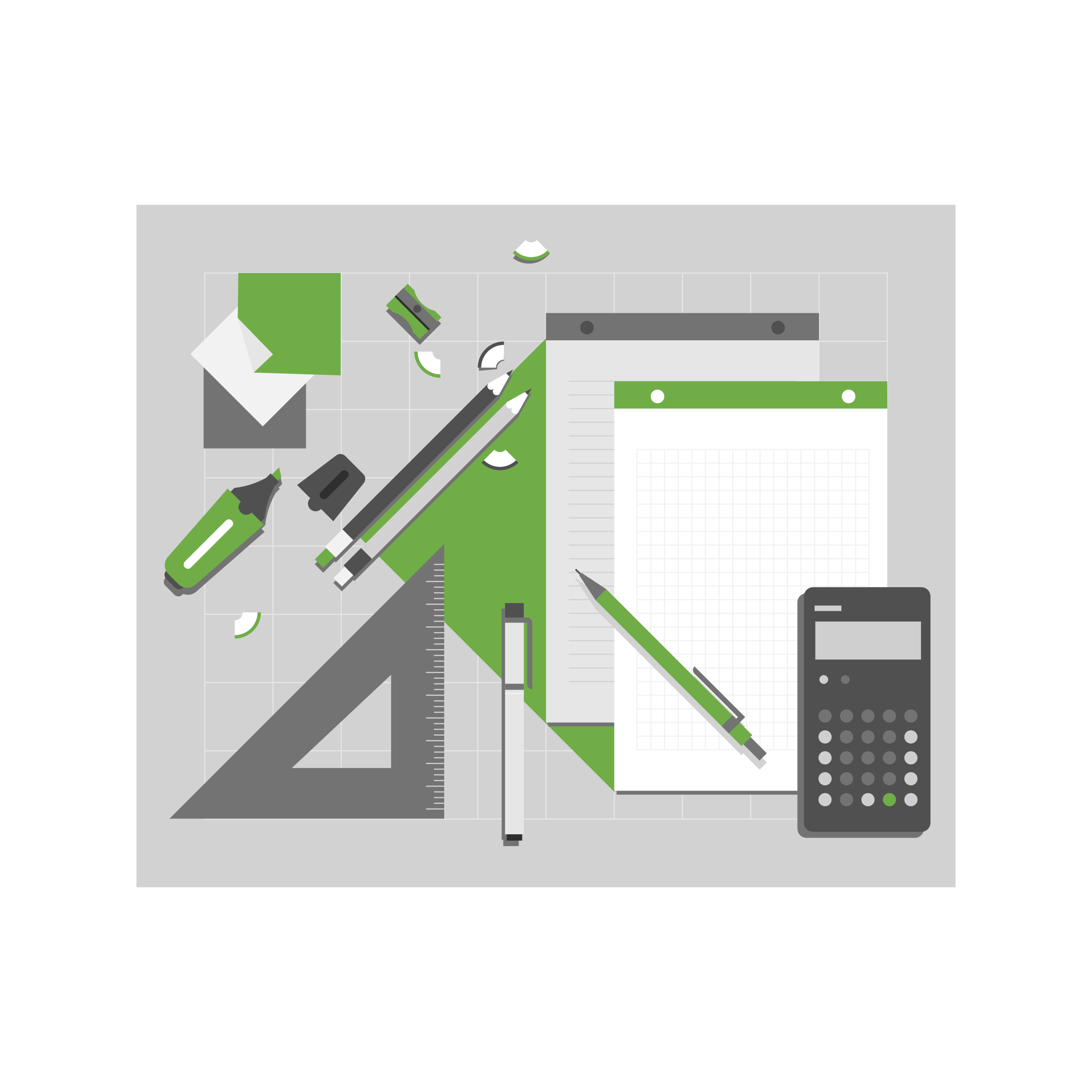 Presented by Partners in Medical Education, Inc. 2021
26
Take Home Points
Scholarly Activity Planning/Tracking is everyone’s responsibility
Scholarly Activity is fundamental to all GME programs and therefore fundamental to the sponsoring institution
Presented by Partners in Medical Education, Inc. 2021
27
Thank You Any Questions?
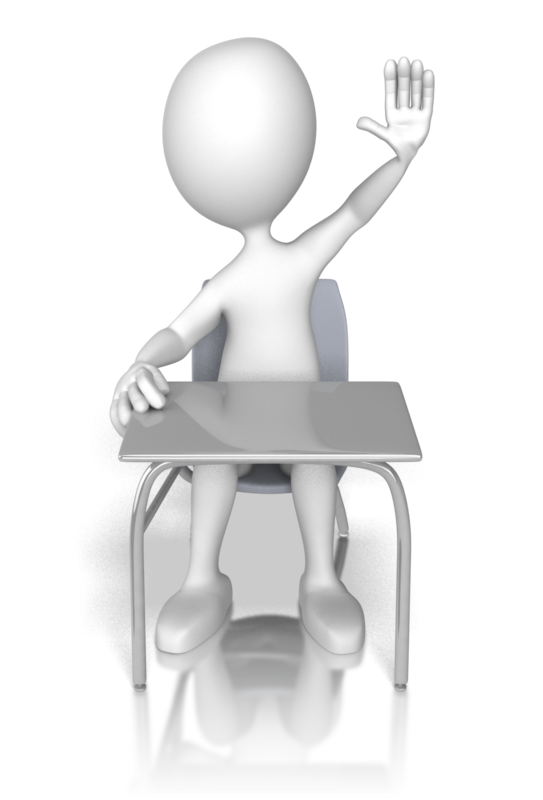 Presented by Partners in Medical Education, Inc. 2021
28
Upcoming Live Webinar


A Successful Coordinator?  You Must Be C-C-Crazy!
Tuesday, November 2, 2021

Meet the Experts – Fall Freebie
Thursday, November 18, 2021

Moral Injury in Healthcare
Thursday, December 9, 2021

Streamlining Your Special Review
Thursday, December 16, 2021
Latest On-Demand Webinars
A Day in the Life of A DIO

Site Visits – What to Expect in 2021

ADS Update 2021

GME Grants and Funding Sources

Survey Research

Impactful AIR & APE – Bridging Data & Action

GMEC Checkups – QIPS Edition

ACGME Surveys – What Now?

Other Approaches to CCC & Evaluation

Lessons Learned from the Pandemic: Planning for the Next Disaster

Ask Partners – Spring Freebie

Digging for Data Part 3 

How to Maximize Virtual Learning Part 2
Faculty Development Series
15 Minutes to Effective Feedback
Toolbox for Teaching Millennials

Taking Supervision to the Next Level
Contact us today to learn how our Educational
Passports can save you time & money! 
724-864-7320
www.PartnersInMedEd.com
Presented by Partners in Medical Education, Inc. 2021
29
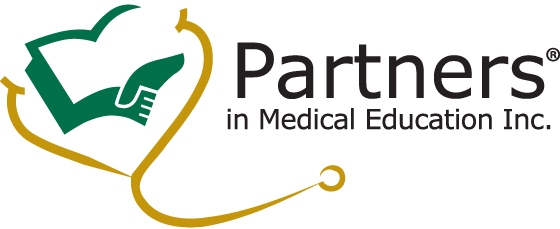 Partners in Medical Education, Inc. provides
 comprehensive consulting services
 to the GME community.  
Partners in Medical Education
724-864-7320  |  info@PartnersInMedEd.com

Heather Peters, M.Ed., Ph.D
Heather@PartnersInMedEd.com

Grace Brannan, Ph.D
Grace@PartnersInMedEd.com

www.PartnersInMedEd.com
Presented by Partners in Medical Education, Inc. 2021
30